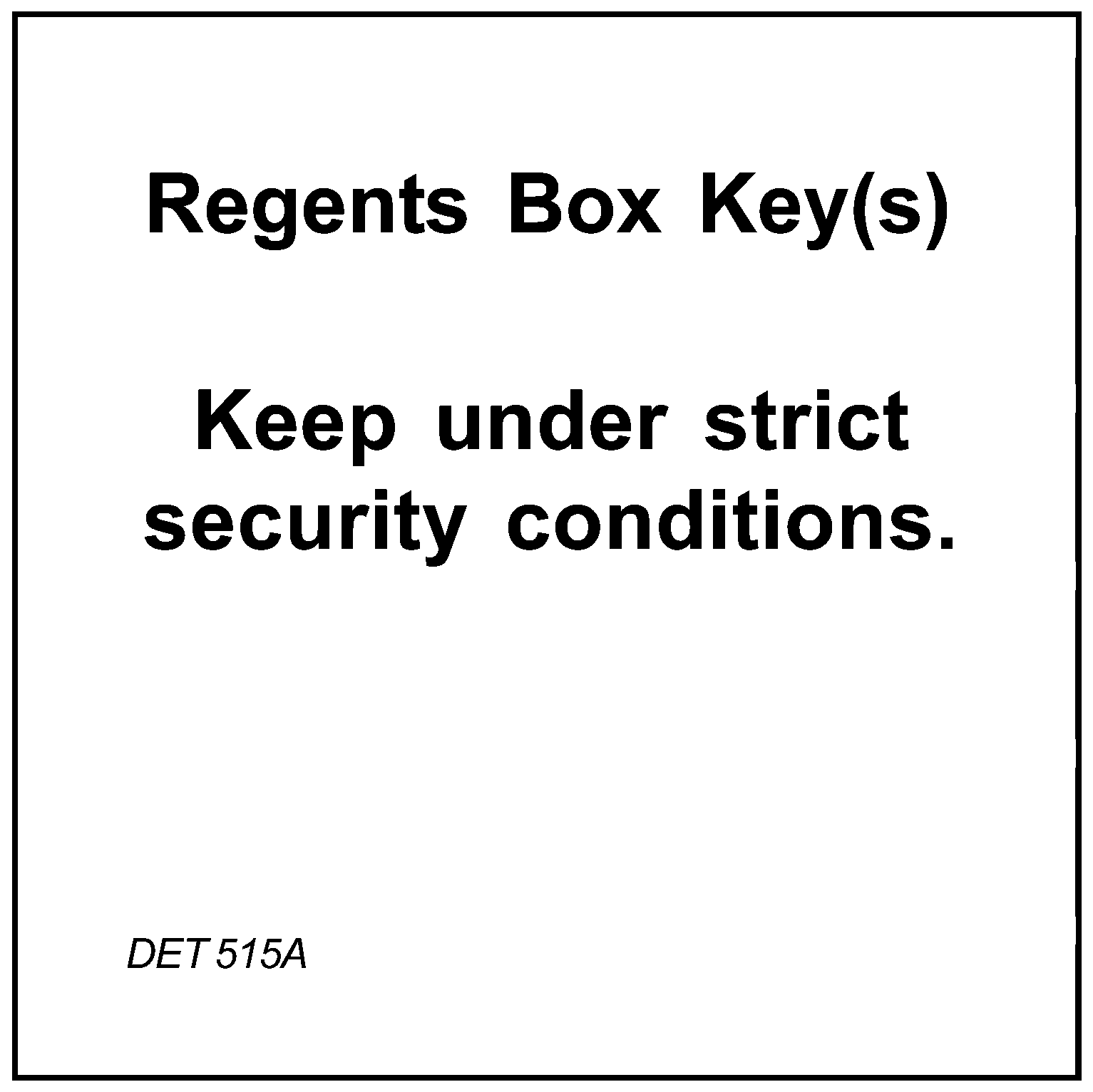 # 2348